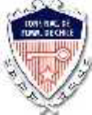 “ESTRUCTURA DE LA ORGANIZACIÓN CON VISION DE FUTURO
WLADIMIR TAPIA MANDIOLA
DIRECTOR NACIONAL
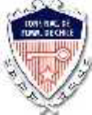 VISION
“DEFENSORA DE LOS FUNCIONARIOS MUNICIPALES DE CHILE SIEMPRE EN LA BUSQUEDA DE MEJORAR SU CALIDAD DE VIDA LABORAL Y FAMILIAR”
MISION
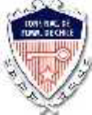 REPRESENTAR A LOS FUNCIONARIOS Y FUNCIONARIAS MUNICIPALES DEL PAIS, EN EL RESPETO DE LOS DERECHOS FUNDAMENTALES DE LOS TRABAJADORES, FOEMNTAR LA CAPACITACION PERMANENTE DE SUS DIRIGENTES. PRESENTAR PROPUESTAS DE ACCION QUE FORTALEZCAN LA ORGANIZACIÓN, SU DESARROLLO Y SUSTENTABILIDAD FUTURA”
EJES DE LA MODERNIZACION
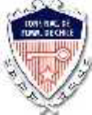 CARRERA  FUNCIONARIA 
 “ Art 38 CP ”Una Ley Orgánica Constitucional determinará la organización básica de la Administración Pública, garantizará la carrera funcionaria y los principios de carácter  técnico y profesional en que deba fundarse, y asegurará tanto la igualdad de oportunidades de ingreso a ella como la capacitación y el perfeccionamiento de sus integrantes”

Art 8 Ley 18.883  “La Carrera funcionaria se iniciara con el ingreso a un cargo de Planta y se extenderá hasta el cargo de jerarquía inmediatamente inferior al alcalde”
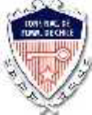 Banco Mundial
DISMINUCION DE ESTADO
AFP
PRECARIZACION DEL EMPLEO
TERMINO
DEL EMPLEO
PLANTA
MODIFICACION  
ESTATUTO 
ADMINISTRATIVO
BOLETIN  11592-06
EXTRANJEROS
Contratas
Honorarios
Alta Direccion Publica ( DOM)
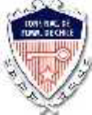 MODERNIZACIONY TECNOLOGIA
ROBOTICA
ON LINE
MUNICIPIOS  TECNOLOGICOS
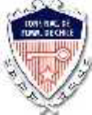 ESTAMOS PREPARADOS…????
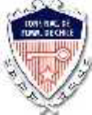 Rol del Directorio Nacional

Rol del Dirigente Base
TRABAJO DECENTE
DERECHOS FUNDAMENTALES
DEBERES
NUESTROS DESAFIOS PRESENTES Y  FUTUROS
EQUIDAD DE GENERO

LOS ESTATUTOS

AGENDA SALARIAL FUTURA
FORMACION SINDICAL

COMO FORTALECEMOS 
ORGANIZACION
PLAN ESTRATEGICO
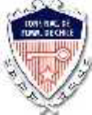 GRACIAS